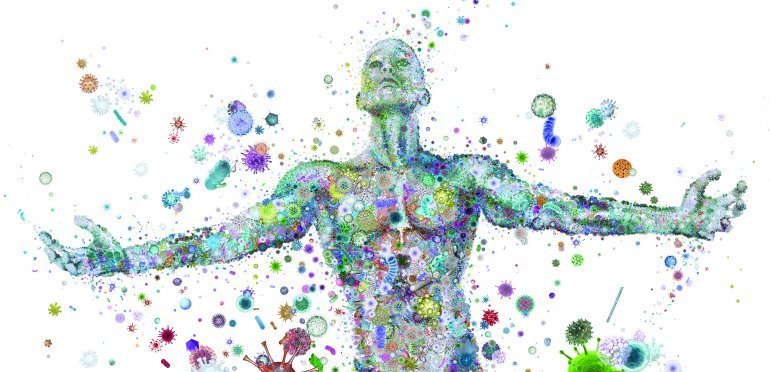 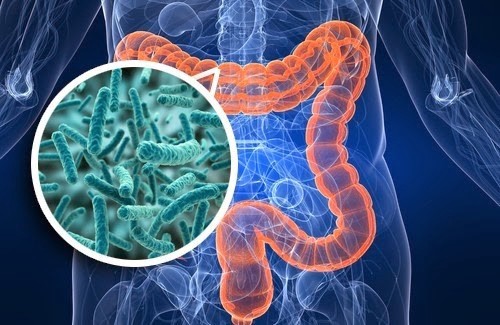 Diet and MicrobiomeFuture of food science and Technology
Dr. Luay Abu-Qatouseh
PHD Medical Microbiology and Immunology
Dietary Exposures and Cellular Processes Linked to diseases
Win-Win relationship
Diet affects the gut microbial community 
Gut microbiome affects components of diet
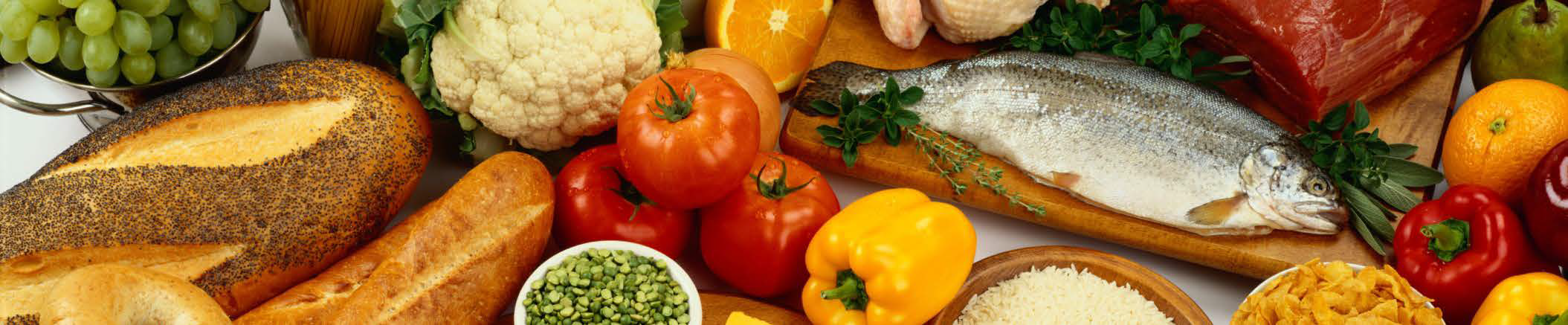 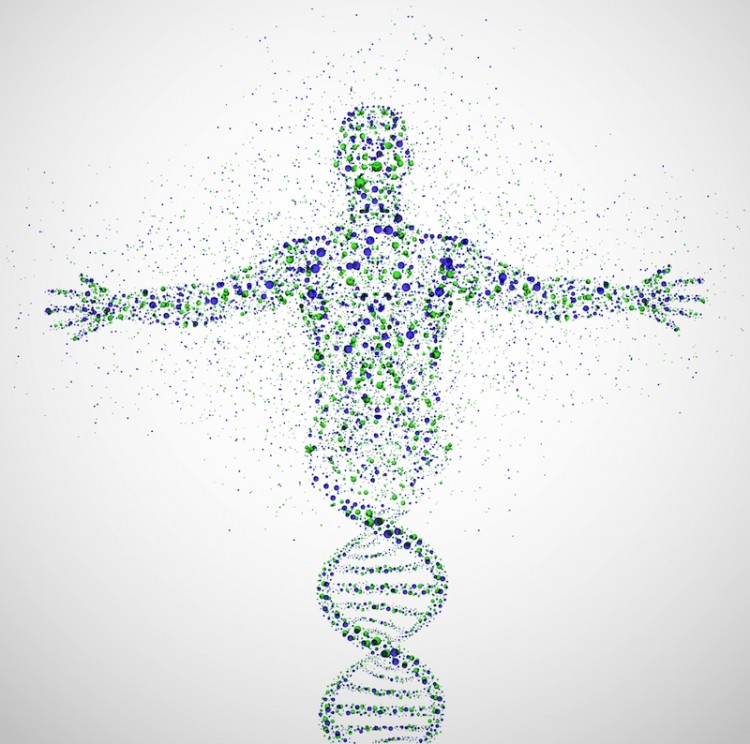 Microbiome
Your bacterial community is a fingerprint for you

Microbiome: >100 times as many genes as human genome 

Carry out reactions that human gut enzymes cannot
Fermentation 
Denitrification 
Sulfate reduction 
Aromatic fission 
Hydrolysis/deconjugation
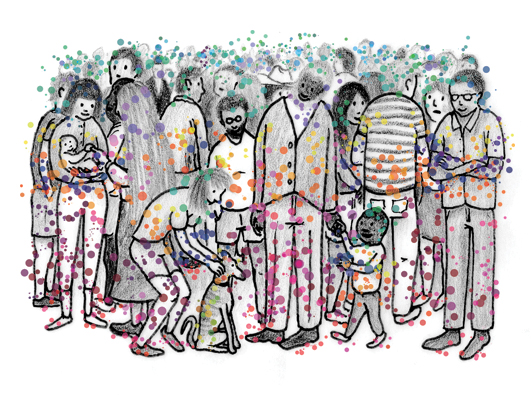 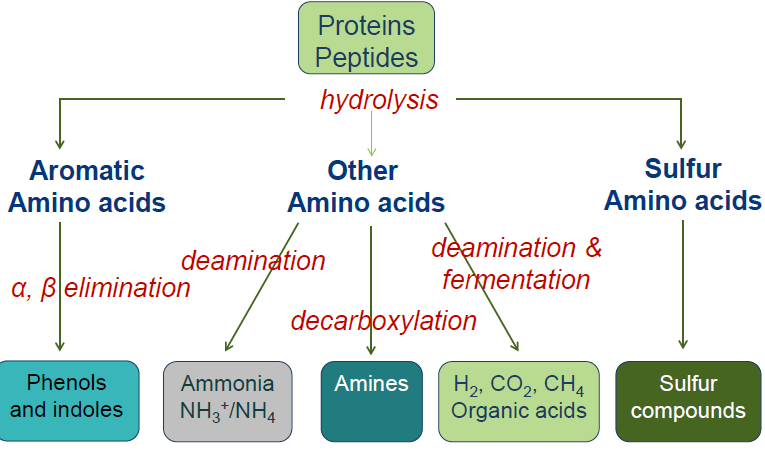 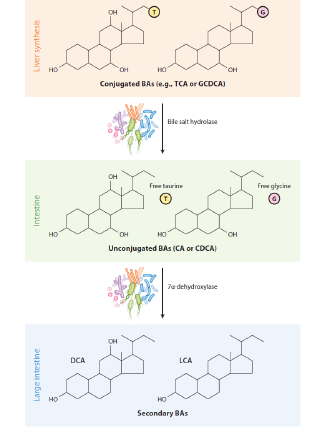 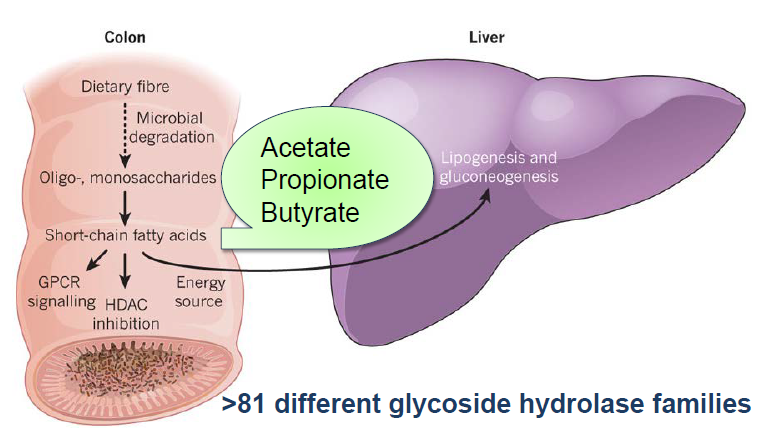 Diet type changes Microbiome
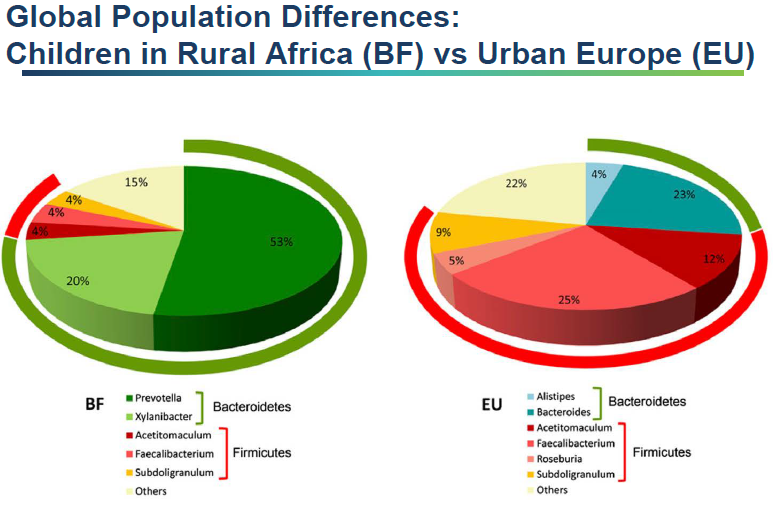 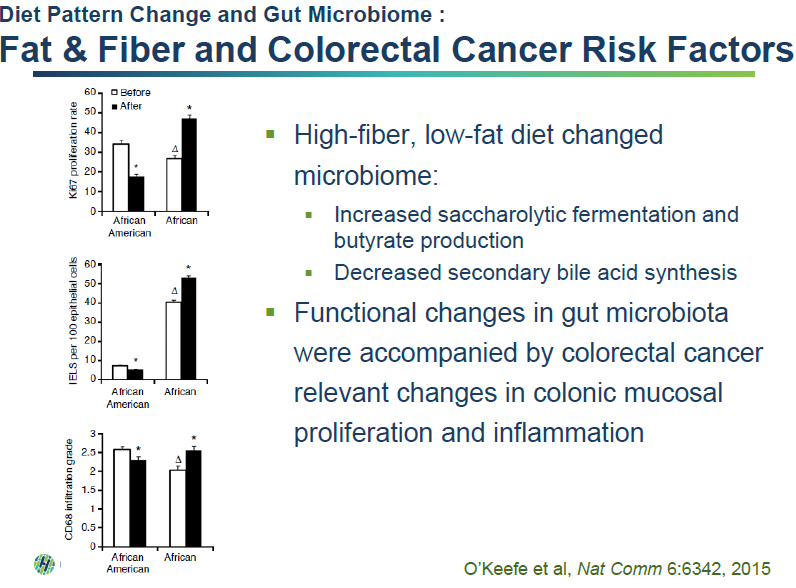 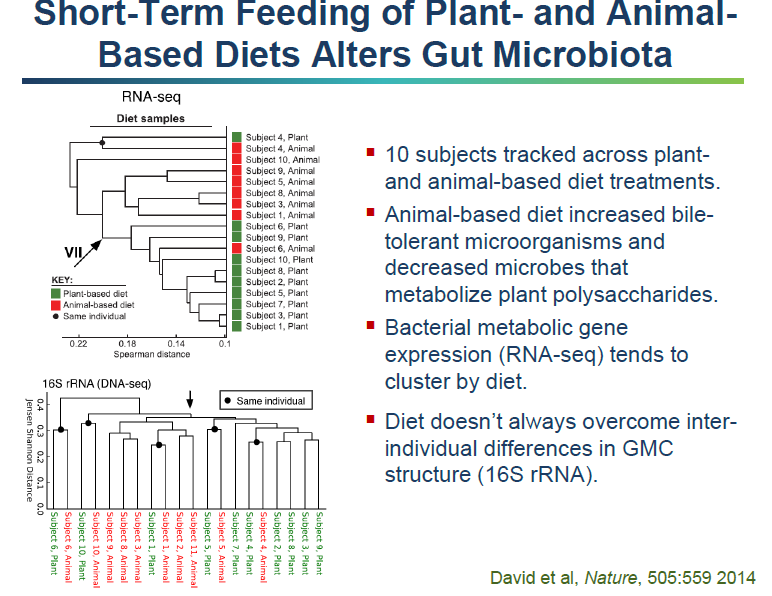 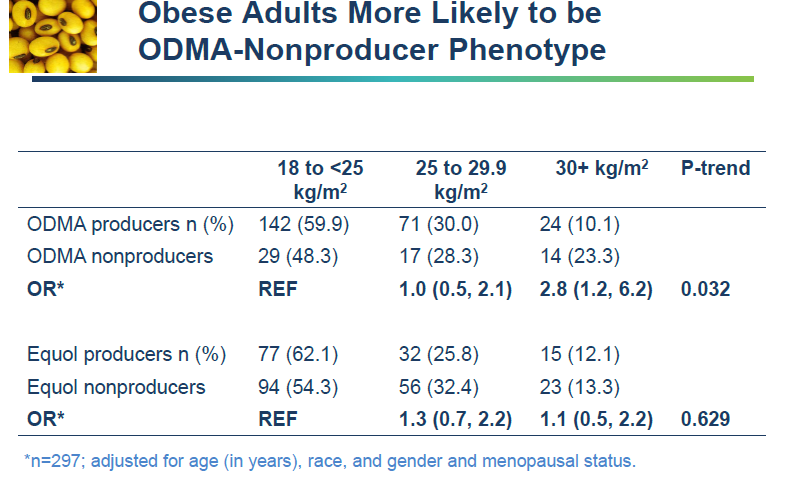 WHERE WE STAND
ADVANCE TECHNIQUES 
RT-PCR
DNA SEQUENCING
MALDI-TOF

-
Monojo is your option
With our lab facilities, collaboration and international relations, monojo is dedicated to apply state of art technical support, knowhow transfer and well training regarding the advances in food safety and security
Thank you